Managing access to
Virtual Research Infrastructures
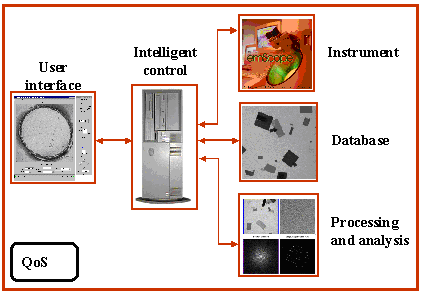 Courtesy: Beckman Institute for
Advanced Science and Technology University of Illinois
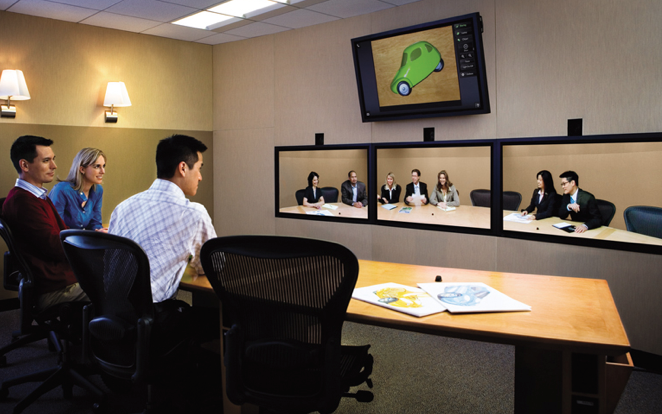 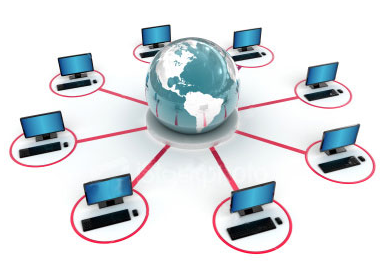 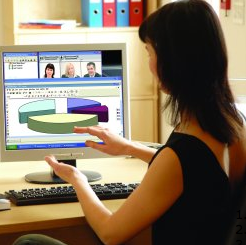 Management issues
Service to connect RI users (and user communities) to remote instrumentation, databases and digital analytical tools.
Support emerging clusters of users and their preferred digital environment -> virtual laboratories.
Be aware that users may want to have additional physical access.
Processing of physical access; users selection and admission.
Opportunities for on-line “publications” with direct access to research data.